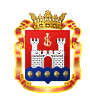 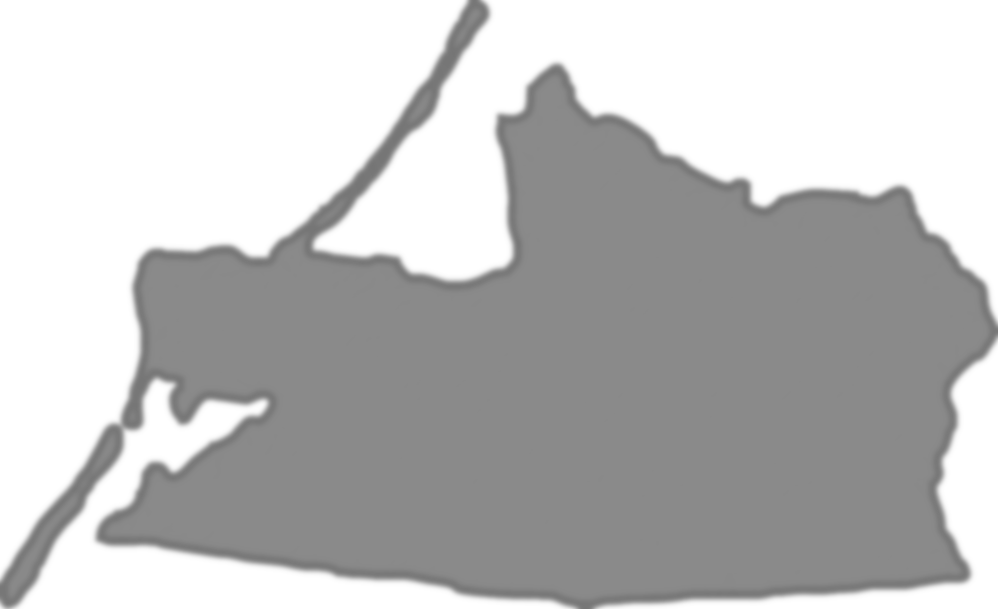 Ключевые индикаторы мониторинга реализации мероприятий по снижению смертности от 
болезней системы кровообращения
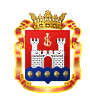 1
МИНИСТЕРСТВО ЗДРАВООХРАНЕНИЯ КАЛИНИНГРАДСКОЙ ОБЛАСТИ
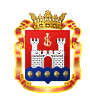 Динамика заболеваемости БСК
Зарегистрировано пациентов с заболеваниями:
[Speaker Notes: 2
2 СЛ]
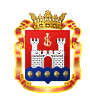 Заболеваемость ЦВЗ   на 100 000 нас.  (2015г.)
[Speaker Notes: 2
2 СЛ]
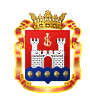 Заболеваемость ОНМК на 100 тыс.  (2015г.)
[Speaker Notes: 2
2 СЛ]
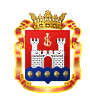 Соблюдение маршрутизации
[Speaker Notes: 2
2 СЛ]
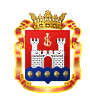 Соблюдение маршрутизации
[Speaker Notes: 2
2 СЛ]
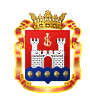 Число госпитализированных в стационары
[Speaker Notes: 2
2 СЛ]
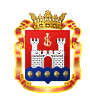 СХЕМА РАСПОЛОЖЕНИЯ ОБЪЕКТОВ ЗДРАВООХРАНЕНИЯ КАЛИНИНГРАДСКОЙ ОБЛАСТИ
Смертность от болезней системы кровообращения 
(на 100 тыс. населения)
[Speaker Notes: 5]
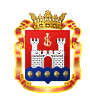 Смертность от болезней системы кровообращения 
(на 100 тыс. населения)
[Speaker Notes: 7 СЛ]
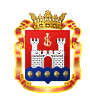 СХЕМА РАСПОЛОЖЕНИЯ ОБЪЕКТОВ ЗДРАВООХРАНЕНИЯ КАЛИНИНГРАДСКОЙ ОБЛАСТИ
Сигнальные (ключевые) индикаторы 2015 г.
Доля больных с ОКС, которым выполнен тромболизис
Мероприятия:
1.  Поставка тромболитика в медицинские организации в сроки согласно заключенного контракта - отв. главные врачи;
2.  Проведение инструктажа по выполнению тромболизиса – отв. главный внештатный специалист по СМП (Балаганский А.В.), в срок до 15.03.2016г.;
3. Обеспечение бригад СМП алгоритмом проведения тромболитической терапии на догоспитальном этапе - отв. главные врачи, в срок до 10.03.2016г.;
4. Ежесуточный мониторинг соблюдения порядка оказания медицинской помощи при ОКС  - отв. в рабочее время заместители главных врачей по медицинской части, в нерабочее время и выходные дни старший врач оперативного отдела ГССМП.
[Speaker Notes: 5]
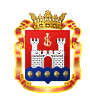 СХЕМА РАСПОЛОЖЕНИЯ ОБЪЕКТОВ ЗДРАВООХРАНЕНИЯ КАЛИНИНГРАДСКОЙ ОБЛАСТИ
Сигнальные (ключевые) индикаторы 2015 г.
Доля больных с коронарным синдромом, которым выполнены ЧКВ
Мероприятия:
Строгое соблюдение маршрутизации пациентов с ОКС - отв. главные врачи, старший врач оперативного отдела ГССМП;
2.  Исключить доставку пациентов с ОКС в приемные покои ЦРБ – отв. главные врачи, в рабочее время заместители главных врачей по медицинской части в не рабочее время и выходные дни старший врач оперативного отдела ГССМП;
3. По мере необходимости вызов на себя специализированной бригады ГССМП – бригады СМП, в рабочее время заместители главных врачей по медицинской части в не рабочее время и выходные дни старший врач оперативного отдела ГССМП.
[Speaker Notes: 5]
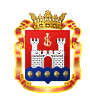 СХЕМА РАСПОЛОЖЕНИЯ ОБЪЕКТОВ ЗДРАВООХРАНЕНИЯ КАЛИНИНГРАДСКОЙ ОБЛАСТИ
Сигнальные (ключевые) индикаторы 2015 г.
Доля вызовов скорой и неотложной медицинской помощи с поводом к вызову: «Артериальная гипертензия»
Мероприятия:
Организация школы здоровья для пациентов, часто вызывающих СМП по поводу «Артериальная гипертензия» на базе ГБУЗ КО ГП№2 - отв. 
      Шеинская И.М.,Балаганский А.В., Тихомирова Е.В. В срок до 30.03.2016г.;
2.  Ежемесячное проведение занятий в школе здоровья – отв. 
      Шеинская И.М.,Балаганский А.В., Тихомирова Е.В.;
Актуализация списков пациентов, состоящих на Д учете и утверждение                 планов (помесячно) диспансерного наблюдения – отв. главные врачи, в срок до 30.03.2016г.;
4.  Контроль числа вызовов скорой и неотложной медицинской помощи с поводом к вызову: «Артериальная гипертензия» ежемесячно – отв. главные врачи, заместители главных врачей по медицинской части.
[Speaker Notes: 5]
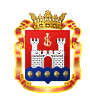 СХЕМА РАСПОЛОЖЕНИЯ ОБЪЕКТОВ ЗДРАВООХРАНЕНИЯ КАЛИНИНГРАДСКОЙ ОБЛАСТИ
Сигнальные (ключевые) индикаторы 2015 г.
Доля лиц на одном терапевтическом участке, находящихся под диспансерным наблюдением
Мероприятия:
Актуализация списков пациентов, состоящих на Д учете и утверждение                 планов (помесячно) диспансерного наблюдения – отв. главные врачи, в срок до 30.03.2016г.;
2.  Обеспечение преемственности пациентов с госпитального этапа (постановка на Д учет пациентов, которым впервые установлен диагноз заболевания требующего диспансерного наблюдения)  - отв. главные врачи, заместители главных врачей по медицинской части.
[Speaker Notes: 5]
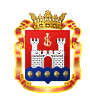 Положение об организации оказания первичной медико-санитарной помощи взрослому населению (приказ МЗСР от 15.05.2012г. №543н)
5.2 Участковые врачи-терапевты, врачи общей практики (семейные врачи) осуществляют наблюдение и лечение пациентов:
- перенесших инфаркт миокарда более 12 месяцев назад, независимо от возраста;
- страдающих стенокардией напряжения I-II функционального класса и находящихся в трудоспособном возрасте;
- страдающих стенокардией напряжения I-IV функционального класса и находящихся в пенсионном возрасте;
- страдающих артериальной гипертензией, в том числе 3 степени, получающих эффективную терапию с достижением целевого уровня артериального давления;
- перенесших хирургическое и рентгенэндоваскулярное лечение сердечно-сосудистых заболеваний более 12 месяцев назад;
- имеющих нежизнеугрожающие формы нарушений сердечного ритма;
- имеющих хроническую сердечную недостаточность I-III функционального    
класса.
[Speaker Notes: 5]
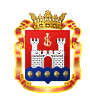 СХЕМА РАСПОЛОЖЕНИЯ ОБЪЕКТОВ ЗДРАВООХРАНЕНИЯ КАЛИНИНГРАДСКОЙ ОБЛАСТИ
Сигнальные (ключевые) индикаторы 2015 г.
Доля больных с ОНМК, госпитализированных в профильные отделения в первые 4,5 часа от начала заболевания
Мероприятия:
1. Строгое соблюдение маршрутизации пациентов с ОНМК в сосудистые центры - отв. главные врачи, старший врач оперативного отдела ГССМП;
2. Исключить доставку пациентов с ОНМК в приемные покои ЦРБ – отв. главные врачи, в рабочее время заместители главных врачей по медицинской части в не рабочее время и выходные дни старший врач оперативного отдела ГССМП;
3. Проведение профилактической работы по настороженности развития ОНМК среди пациентов группы риска, с целью своевременного обращения за медицинской помощью – отв. главные врачи;
4.  Клинический разбор всех случаев с ОНМК, доставленных в стационар в сроки свыше 4,5 часов после начала заболевания - отв. главные врачи, главный внештатный невролог.
[Speaker Notes: 5]
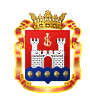 СХЕМА РАСПОЛОЖЕНИЯ ОБЪЕКТОВ ЗДРАВООХРАНЕНИЯ КАЛИНИНГРАДСКОЙ ОБЛАСТИ
Сигнальные (ключевые) индикаторы 2015 г.
Доля больных с инсультом которым выполнен системный тромболизис
Мероприятия:
Обеспечение КОКБ, ЦГКБ, ГКБСМП, Гусевской ЦРБ препаратами тромболизиса - отв. главные врачи, постоянно;
2. Проведение внутри- и вневедомственных экспертиз всех случаев ОНМК, с представлением информации в МЗ КО -  отв. главные врачи, ТФОМС, постоянно;
3. Разбор клинических случаев оказания медицинской помощи при ОНМК 1 раз в квартал – отв. главный внештатный невролог МЗ КО.
[Speaker Notes: 5]
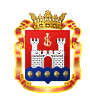 СХЕМА РАСПОЛОЖЕНИЯ ОБЪЕКТОВ ЗДРАВООХРАНЕНИЯ КАЛИНИНГРАДСКОЙ ОБЛАСТИ
Сигнальные (ключевые) индикаторы 2015 г.
Число больных с коронарным синдромом, умерших в первые сутки от числа умерших с ОКС
[Speaker Notes: 5]
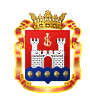 КОНЦЕПЦИЯ РАЗВИТИЯ ЗДРАВООХРАНЕНИЯ РФ 
ДО 2020 ГОДА
Успехов в достижении целевых показателей